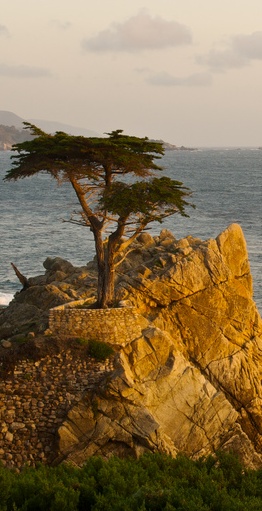 MASALAH RASIAL
Kelompok 3
Shintya Nurgita (201222048)
Ria Syam Selviawati (201222027)
Dinanda Nurul Srigati (201222066)
Zuskie Pebia (201222017)
Satria Median S. (201222010)
M. Zaenal Muttaqin (201222043)
Hafiz Aga Anshari (201222041)
Villigius Hartono 
(201222031)
Pudidi Engel 
(201222060)
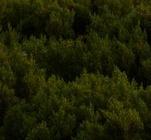 [Speaker Notes: Custom animation effects: title fade-in on path and text fade by letter
(Intermediate)


Tip: For the effects on this slide, use a picture that measures 7.5” high (the height of the slide) and 2.61” wide.


To reproduce the shape effects on this slide, do the following:
On the Home tab, in the Drawing group, click Shapes, and then under Rectangles click Rectangle (first option from the left). On the slide, drag to draw a rectangle.
Select the rectangle. Under Drawing Tools, on the Format tab, in the Size group, do the following: 
In the Shape Height box, enter 3.17”.
In the  Shape Width box, enter 9.5”.
Drag the rectangle slightly above the middle of the slide. 
Select the rectangle. On the Home tab, in the Drawing group, click Arrange, point to Align, and then do the following:
Click Align to Slide.
Click Align Left.
Under Drawing Tools, on the Format tab, in the Shape Styles group, click the next to Shape Outline, and then click No Outline.
Under Drawing Tools, on the Format tab, in the bottom right corner of the Shape Styles group, click the Format Shape dialog box launcher. In the Format Shape dialog box, click Fill in the left pane, select Gradient fill in the Fill pane, and then do the following:
In the Type list, select Linear.
Click the button next to Direction, and then click Linear Right (first row, fourth option from the left). 
Under Gradient stops, click Add or Remove until two stops appear in the drop-down list.
Also under Gradient stops, customize the gradient stops that you added as follows:
Select Stop 1 from the list, and then do the following:
In the Stop position box, enter 0%.
Click the button next to Color, and then under Theme Colors click Orange, Accent 6, Darker 50% (fifth row, 10th option from the left).
Select Stop 2 from the list, and then do the following: 
In the Stop position box, enter 100%.
Click the button next to Color, and then under Theme Colors click Orange, Accent 6, Darker 25% (fourth row, 10th option from the left).


To reproduce the “heading” text box on this slide, do the following:
On the Insert tab, in the Text group, select Text Box. On the slide, drag to draw a text box.
Enter the heading text, and then select text. On the Home tab, in the Font group, do the following:
In the Font list, select Calibri.
In the Font Size box, enter 38.
Click Bold.
Click the arrow next to Font Color, and then under Theme Colors click Orange, Accent 6, Darker 25% (fourth row, 10th option from the left).
On the Home tab, in the Paragraph group, click Align Text Left.
Drag the text box just above the rectangle, in the right half of the slide. 


To reproduce the second text box on this slide, do the following:
On the Insert tab, in the Text group, click Text Box. On the slide, drag to draw a text box.
Enter three lines of text with paragraph breaks, and then select the text. On the Home tab, in the Font group, do the following:
In the Font list, select Calibri.
In the Font Size list, select 28.
Click Bold.
Click the arrow next to Font Color, and then under Theme Colors click White, Background 1 (first row, first option from the left).
On the Home tab, in the Paragraph group, click Align Text Left.
Drag the second text box onto the rectangle, below the “heading” text box. 


To reproduce the full-color picture on this slide, do the following:
On the Home tab, in the Slides group, click Layout, and then click Blank.
On the Insert tab, in the Illustrations group, click Picture. In the Insert Picture dialog box, select the 7.5” x 2.61” picture, and then click Insert.
On the slide, select the picture. Under Picture Tools, on the Format tab, in the bottom right corner of the Size group, click the Size and Position dialog box launcher. In the Size and Position  dialog box, on the Size tab, under Crop from, in the Bottom box, enter 2.43”. (Note: Under Size and rotate, the Height should now be 5.08”.)
On the slide, select the picture. Under Picture Tools, on the Format tab, in the Picture Styles group, click Picture Effects, point to Glow, and then under Glow Variations click Accent color 1, 5 pt glow (first row, first option from the left).
Also under Picture Tools, on the Format tab, in the Picture Styles group, click Picture Effects, point to Glow, point to More Glow Colors, and then under Theme Colors click White, Background 1 (first row, first option from the left).
Drag the full-color picture on top of the rectangle, to the left of the text boxes. 
On the Home tab, in the Drawing group, click Arrange, point to Align, and then do the following:
Click Align to Slide.
Click Align Top. 


To reproduce the second picture on this slide, do the following:
On the Insert tab, in the Illustrations group, click Picture. In the Insert Picture dialog box, select the same 7.5” x 2.61” picture, and then click Insert. 
On the slide, select the picture. Under Picture Tools, on the Format tab, in the bottom right corner of the Size group, click the Size and Position dialog box launcher. In the Size and Position  dialog box, on the Size tab, under Crop from, in the Top box, enter 5.08”. (Note: Under Size and rotate, the Height should now be 2.43”.)
On the slide, select the second, smaller picture. Under Picture Tools, on the Format tab, in the Picture Styles group, click the Format Shape dialog box launcher. In the Format Picture dialog box, click Picture in the left pane, and in the Picture pane do the following:
In the Brightness box, enter 70%.
In the Contrast box, enter -70%.
On the slide, drag the smaller picture until it is directly underneath the larger full-color picture.
Select the smaller picture. On the Home tab, in the Drawing group, click Arrange, point to Align, and then do the following:
Click Align to Slide.
Click Align Bottom. 
Press and hold CTRL, and then select both pictures. On the Home tab, in the Drawing group, click Arrange, point to Align, and then do the following:
Click Align Selected Objects.
Click Align Center.  


To reproduce the animation effects on this slide, do the following:
On the Animations tab, in the Animations group, click Custom Animation. 
On the slide, select the “heading” text box. In the Custom Animation task pane, do the following:
Click Add Effect, point to Entrance, and then click More Effects. In the Add Entrance Effect dialog box, under Subtle, click Fade.
Select the animation effect (fade effect for the “heading” text box). Click the arrow to the right of the selected text box, and then click Timing. In the Fade dialog box, on the Timing tab, do the following:
In the Start list, select With Previous.
In the Delay box, enter 1.5.
In the Speed list, select 2 seconds (Medium).
On the slide, select the “heading” text box. In the Custom Animation task pane, do the following:
Click Add Effect, point to Motion Paths, and then click Left.
Select the second animation effect (left motion path for the “heading” text box). Under Modify: Left, do the following:
In the Start list, select With Previous.
In the Speed list, select Medium. 
On the slide, right-click the left motion path and click Reverse Path Direction. 
With the motion path still selected, point to the starting point (green arrow) of the motion path until the cursor becomes a two-headed arrow. Press and hold SHIFT, and then drag the starting point about 1.5” off the left edge of the slide. (Note: It may help to display the ruler. On the View tab, in the Show/Hide group, select Ruler. If your lines of text are longer than in the example above, you may need to further increase the length of the motion path. ) 
On the slide, select the second text box. In the Custom Animation task pane, do the following:
Click Add Effect, point to Entrance, and then click More Effects. In the Add Entrance Effect dialog box, under Subtle, click Fade.
Select the third animation effect (fade effect for the second text box). Click the arrow to the right of the selected effect, and then click Effect Options. In the Fade dialog box, do the following:
On the Effect tab, do the following:
In the Animate text list, select By Letter.
In the % delay between letters box, enter 5.
On the Timing tab, do the following:
In the Start list, select After Previous.
In the Speed list, select 0.5 seconds (Very Fast).
On the Text Animation tab, in the Group text list, select By 1st Level Paragraphs.


To reproduce the background on this slide, do the following:
Right-click the slide background area, and then click Format Background. In the Format Background dialog box, click Fill in the left pane, select Gradient fill in the Fill pane, and then do the following:
In the Type list, select Radial.
Click the button next to Direction, and then click From Center (third option from the left).
Under Gradient stops, click Add or Remove until three stops appear in the drop-down list.
Also under Gradient stops, customize the gradient stops that you added as follows:
Select Stop 1 from the list, and then do the following:
In the Stop position box, enter 0%.
Click the button next to Color, and then under Theme Colors click White, Background 1 (first row, first option from the left).
Select Stop 2 from the list, and then do the following: 
In the Stop position box, enter 40%.
Click the button next to Color, and then under Theme Colors click White, Background 1 (first row, first option from the left).
Select Stop 3 from the list, and then do the following: 
In the Stop position box, enter 100%.
Click the button next to Color, click More Colors, and then in the Colors dialog box, on the Custom tab, enter values for Red: 232, Green: 227, and Blue: 216.]
PENGERTIAN
Rasial
Istilah rasial digunakan untuk menekankan suatu perbedaan sosial budaya antar ras yang terdapat dalam masyarakat.
Permasalahan Rasial
Suatu ketidaksesuaian antara unsur-unsur kebudayaan atau masyarakat, yang membahayakan kehidupan dalam suatu kelompok sosial. Misalnya jika terjadi bentrokan antara unsur-unsur yang dapat menimbulkan gangguan hubungan sosial seperti kegoyahan dalam kehidupan kelompok atau masyarakat.
PERMASALAHAN RASIAL
[Speaker Notes: Custom animation effects: spinning clip art with text
(Intermediate)


To reproduce the clip art on this slide, do the following:
On the Home tab, in the Slides group, click Layout, and then click Blank.
On the Insert tab, in the Illustrations group, click Clip Art.
In the Clip Art pane, in the Search for box, enter j0435540. In the Search in list, select Everywhere, and then click Go. Select the clip art file in the pane to insert it into the slide. (Note: If you choose another clip art file, the clip art must be in the Windows Metafile format [.wmf].)
On the slide, select the clip art. Under Drawing Tools, on the Format tab, in the Size group, do the following:
In the Shape Height box, enter 5.83”.
In the Shape Width box, enter 8.12”.
On the Home tab, in the Drawing group, click Arrange, and then click Ungroup.
In the Microsoft Office PowerPoint dialog box, click Yes. 
On the slide, select the converted clip art. On the Home tab, in the Editing group, click Select, and then click Selection Pane. 
In the Selection and Visibility pane, select the top-level group. On the Home tab, in the Drawing group, click Arrange, and then click Ungroup. 
Also in the Selection and Visibility pane, select the Autoshape object, and then press DELETE. 
Press CTRL+A to select all of the objects on the slide. On the Home tab, in the Drawing group, click Arrange, and then click Group.
Select the group. On the Home tab, in the Drawing group, click Shape Effects, point to Preset, and then under Presets click Preset 8 (second row, fourth option from the left). 
With the group still selected, under Drawing Tools, on the Format tab, in the bottom right corner of the Size group, click the Size and Position dialog box launcher, and do the following:
On the Size tab, in the Height box, enter 6.27”. 
On the Size tab, in the Width box, enter 6.27”.
On the Position tab, in the Horizontal box, enter 3.89”. 
On the Position tab, in the Vertical box, enter 1.55”


To reproduce the text on this slide, do the following:
On the Insert tab, in the Text group, click Text Box.
Drag to draw a text box on the slide.
In the text box, enter text and select it. On the Home tab, in the Font group do the following:
In the Font list, select Candara.
In the Font Size box, enter 32 pt.
In the Font Color list, under Standard Colors select Orange (third option from the left). 
Click Italic. 
Select the text box on the slide, and then under Drawing Tools, on the Format tab, in the Size group, do the following:
In the Shape Height box, enter 7.29”. 
In the Shape Width box, enter 7.29”.
Under Drawing Tools, on the Format tab, in the WordArt Styles group, click Text Effects, point to Transform, and under Follow Path select Arch Up (first option from the left).
To wrap the text upside down, at the bottom of the text box, drag the pink adjustment diamond from the center left position in the text box to the lower right corner of the text box. 
With the text box still selected, under Drawing Tools, on the Format tab, in the bottom right corner of the Size group, click the Size and Position dialog box launcher, and then on the Position tab do the following:
In the Horizontal box, enter 3.38”. 
In the Vertical box, enter 1.04”.


To reproduce the animation effects on this slide, do the following:
On the Animation tab, in the Animations group, click Custom Animation.
Select the circle clip art on the slide, and then in the Custom Animation task pane, do the following:
Click Add Effect, point to Emphasis effect and select More Effects. In the Add Emphasis Effect dialog box, under Basic select Spin, and then click OK.
Click the arrow to the right of the spin emphasis effect, select Effect Options, and do the following:
On the Effect tab, under Settings, in the Amount list, select Quarter Spin.
On the Effect tab, under Settings, in the Amount list, select Counterclockwise.
On the Timing tab, in the Start list, select With Previous.
On the Timing tab, in the Speed box enter 4.0 seconds.
Click OK.
On the slide, select the text box, and then in the Custom Animation task pane, do the following:
Click the Add Effect, point to Entrance and select More Effects. In the Add Entrance Effect dialog box, under Subtle select Fade, and then click OK. 
Select the fade entrance effect (second effect), and under Modify: Fade do the following:
In the Start list, select With Previous.
In the Speed list, select Slow. 
With the text box still selected, click Add Effect, point to Emphasis and select More Effects. In the Add Emphasis Effect dialog box, under Basic select Spin, and then click OK.
Select the spin emphasis effect (third effect), and under Modify: Spin do the following:
In the Start list, select With Previous.
In the Amount list, select Half Spin.
In the Speed list select Slow. 
With the text box still selected, click Add Effect, point to Emphasis and select More Effects. In the Add Emphasis Effect dialog box, under Basic select Spin, and then click OK.
Click the arrow to the right of the spin emphasis effect (fourth effect), select Effect Options, and do the following:
On the Effect tab, under Settings, in the Amount list, in the Custom box enter 30°, and then press ENTER.
On the Effect tab, under Settings, in the Amount list, select Counterclockwise.
On the Timing tab, in the Start list, select With Previous.
On the Timing tab,  in the Delay box enter 3.0 seconds.
On the Timing tab, in the Speed box enter 1 seconds (Fast).
Click OK.


To reproduce the background on this slide, do the following:
Right-click the slide background area, and then click Format Background. In the Format Background dialog box, click Fill in the left pane, select Gradient fill in the Fill pane, and then do the following:
In the Type list, select Linear.
In the Direction, list click Linear Down (first row, second option from the left)
Under Gradient stops, click Add or Remove until two stops appear in the drop-down list.
Also under Gradient stops, customize the gradient stops as follows:
Select Stop 1 from the list, and then do the following:
In the Stop position box, enter 0%.
Click the button next to Color, and then under Theme Colors click Black, Text 1 (first row, second option from the left). 
Select Stop 2 from the list, and then do the following: 
In the Stop position box, enter 100%.
Click the button next to Color, and then under Theme Colors click Black, Text 1, Lighter 50% (second row, second option from the left).]
Penyebab Masalah Rasial
Perbedaan antar perorangan
Perbedaan Kebudayaan
Bentrok Kepentingan
Perbedaan Sosial
4 Kategori Permasalahan Rasial
Faktor ekonomi
PHK
Faktor budaya
Pergaulan
Penyakit Menular
Faktor biologis
Faktor psikologis
Kepercayaan
Permasalahan Rasial Pada Masyarakat
Pola usaha 
Pola penghasilan 
Pola permukiman
[Speaker Notes: Custom animation effects: spinning clip art with text
(Intermediate)


To reproduce the clip art on this slide, do the following:
On the Home tab, in the Slides group, click Layout, and then click Blank.
On the Insert tab, in the Illustrations group, click Clip Art.
In the Clip Art pane, in the Search for box, enter j0435540. In the Search in list, select Everywhere, and then click Go. Select the clip art file in the pane to insert it into the slide. (Note: If you choose another clip art file, the clip art must be in the Windows Metafile format [.wmf].)
On the slide, select the clip art. Under Drawing Tools, on the Format tab, in the Size group, do the following:
In the Shape Height box, enter 5.83”.
In the Shape Width box, enter 8.12”.
On the Home tab, in the Drawing group, click Arrange, and then click Ungroup.
In the Microsoft Office PowerPoint dialog box, click Yes. 
On the slide, select the converted clip art. On the Home tab, in the Editing group, click Select, and then click Selection Pane. 
In the Selection and Visibility pane, select the top-level group. On the Home tab, in the Drawing group, click Arrange, and then click Ungroup. 
Also in the Selection and Visibility pane, select the Autoshape object, and then press DELETE. 
Press CTRL+A to select all of the objects on the slide. On the Home tab, in the Drawing group, click Arrange, and then click Group.
Select the group. On the Home tab, in the Drawing group, click Shape Effects, point to Preset, and then under Presets click Preset 8 (second row, fourth option from the left). 
With the group still selected, under Drawing Tools, on the Format tab, in the bottom right corner of the Size group, click the Size and Position dialog box launcher, and do the following:
On the Size tab, in the Height box, enter 6.27”. 
On the Size tab, in the Width box, enter 6.27”.
On the Position tab, in the Horizontal box, enter 3.89”. 
On the Position tab, in the Vertical box, enter 1.55”


To reproduce the text on this slide, do the following:
On the Insert tab, in the Text group, click Text Box.
Drag to draw a text box on the slide.
In the text box, enter text and select it. On the Home tab, in the Font group do the following:
In the Font list, select Candara.
In the Font Size box, enter 32 pt.
In the Font Color list, under Standard Colors select Orange (third option from the left). 
Click Italic. 
Select the text box on the slide, and then under Drawing Tools, on the Format tab, in the Size group, do the following:
In the Shape Height box, enter 7.29”. 
In the Shape Width box, enter 7.29”.
Under Drawing Tools, on the Format tab, in the WordArt Styles group, click Text Effects, point to Transform, and under Follow Path select Arch Up (first option from the left).
To wrap the text upside down, at the bottom of the text box, drag the pink adjustment diamond from the center left position in the text box to the lower right corner of the text box. 
With the text box still selected, under Drawing Tools, on the Format tab, in the bottom right corner of the Size group, click the Size and Position dialog box launcher, and then on the Position tab do the following:
In the Horizontal box, enter 3.38”. 
In the Vertical box, enter 1.04”.


To reproduce the animation effects on this slide, do the following:
On the Animation tab, in the Animations group, click Custom Animation.
Select the circle clip art on the slide, and then in the Custom Animation task pane, do the following:
Click Add Effect, point to Emphasis effect and select More Effects. In the Add Emphasis Effect dialog box, under Basic select Spin, and then click OK.
Click the arrow to the right of the spin emphasis effect, select Effect Options, and do the following:
On the Effect tab, under Settings, in the Amount list, select Quarter Spin.
On the Effect tab, under Settings, in the Amount list, select Counterclockwise.
On the Timing tab, in the Start list, select With Previous.
On the Timing tab, in the Speed box enter 4.0 seconds.
Click OK.
On the slide, select the text box, and then in the Custom Animation task pane, do the following:
Click the Add Effect, point to Entrance and select More Effects. In the Add Entrance Effect dialog box, under Subtle select Fade, and then click OK. 
Select the fade entrance effect (second effect), and under Modify: Fade do the following:
In the Start list, select With Previous.
In the Speed list, select Slow. 
With the text box still selected, click Add Effect, point to Emphasis and select More Effects. In the Add Emphasis Effect dialog box, under Basic select Spin, and then click OK.
Select the spin emphasis effect (third effect), and under Modify: Spin do the following:
In the Start list, select With Previous.
In the Amount list, select Half Spin.
In the Speed list select Slow. 
With the text box still selected, click Add Effect, point to Emphasis and select More Effects. In the Add Emphasis Effect dialog box, under Basic select Spin, and then click OK.
Click the arrow to the right of the spin emphasis effect (fourth effect), select Effect Options, and do the following:
On the Effect tab, under Settings, in the Amount list, in the Custom box enter 30°, and then press ENTER.
On the Effect tab, under Settings, in the Amount list, select Counterclockwise.
On the Timing tab, in the Start list, select With Previous.
On the Timing tab,  in the Delay box enter 3.0 seconds.
On the Timing tab, in the Speed box enter 1 seconds (Fast).
Click OK.


To reproduce the background on this slide, do the following:
Right-click the slide background area, and then click Format Background. In the Format Background dialog box, click Fill in the left pane, select Gradient fill in the Fill pane, and then do the following:
In the Type list, select Linear.
In the Direction, list click Linear Down (first row, second option from the left)
Under Gradient stops, click Add or Remove until two stops appear in the drop-down list.
Also under Gradient stops, customize the gradient stops as follows:
Select Stop 1 from the list, and then do the following:
In the Stop position box, enter 0%.
Click the button next to Color, and then under Theme Colors click Black, Text 1 (first row, second option from the left). 
Select Stop 2 from the list, and then do the following: 
In the Stop position box, enter 100%.
Click the button next to Color, and then under Theme Colors click Black, Text 1, Lighter 50% (second row, second option from the left).]
Proses sosial yang berpeluang menimbulkan permasalahn rasial :
a. Pembangunan Kota dan Desa
b. Persaingan di bidang kebudayaan 
c. Persaingan kedudukan dan peranan 
d. Pesaingan ras
Contoh Penyebab Permasalahan Rasial Dalam Masyarakat
Masyarakat Keturunan China
Masyarakat Lokal
Gaya Hidup
interaksi
Pekerjaan
Pemukiman
Faktor Penghambat dalam Proses Pelaksanaan Program Pembauran antar Warga Negara
Sikap mental/ Tingkah Laku
Kurangnya keinginan untuk bersosialisasi
Pemukiman yang mengelompok
Kesenjangan sosial (kasta, harta, jabatan dll)
akin
Kesimpulan
Permasalahan rasial yang terjadi di masyarakat menimbulkan dampak baik dan buruk bagi perkembangan ekonomi wilayah tersebut. Kesenjangan kondisi perekonomian masyarakat ini berpengaruh besar terhadap pergaulan serta budaya masyarakat dalam berinteraksi pada kehidupan sehari-hari.